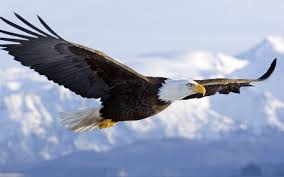 স্বাগতম
পরিচিতি
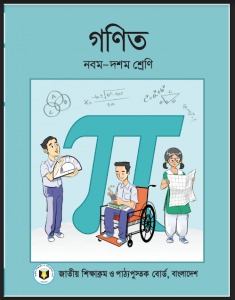 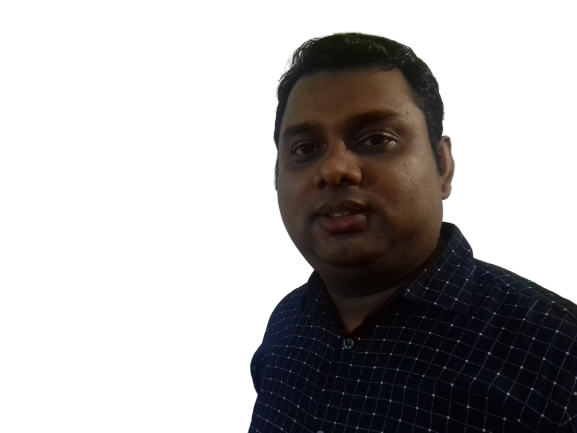 মোঃ শহীদুল ইসলাম 
সহকারী শিক্ষক
ইস্পাহানি আদর্শ হাই স্কুল, চট্টগ্রাম। 
মোবাইল: ০১৭16-100382 
ই-মেইল: sciencesik@gmail.com
শ্রেণি: নবম  
বিষয়: গণিত (জ্যামিতি)  
অধ্যায়ঃ ৬ষ্ঠ
অনুশীলনীঃ ৬.৩ (১3 নং) 
সময়: ৪৫ মিনিট
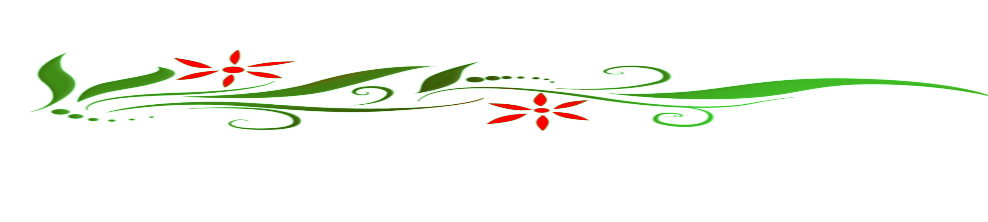 এই পাঠ শেষে শিক্ষার্থীরা …
ত্রিকোনমিতিক অনুপাত সম্পর্কে ধারণা পাবে।  
 ত্রিভুজে তিন কোণের যোগফল সম্পর্কে ধারণা পাবে।
A
C
B
A
C
B
A
C
B
মূল্যায়ন
মূল্যায়ন
A
C
B
বাড়ির কাজ
P
Q
R
ধন্যবাদ